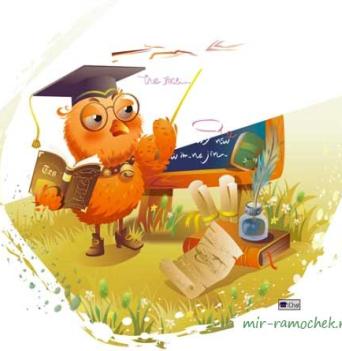 Классный час«Моя будущая профессия»
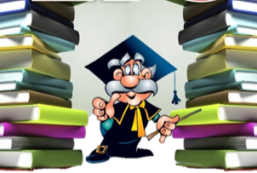 Эпиграф
«Если вы удачно выберете труд и вложите в
него свою душу, то счастье само вас отыщет»
Константин Дмитриевич Ушинский

«Когда человек не знает, к какой пристани он держит путь, для него ни один ветер не будет попутным»
 Сенека
Требования, предъявляемые к профессии:
Профессия должна быть интересной
Профессия должна пользоваться спросом на рынке труда
Профессия должна соответствовать собственным возможностям
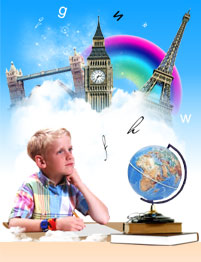 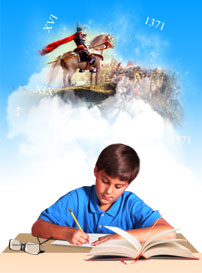 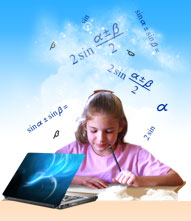 Формула выбора профессии
Профессия - это
Деятельность, направленная на пользу общества,
Деятельность, требующая профессионального обучения,
Деятельность, выполненная за определённое вознаграждение (зарплату)
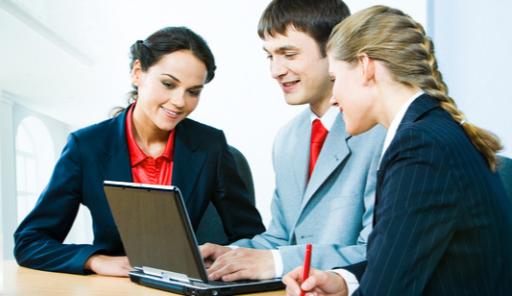 Закончить предложения
Люди работают ради …
Настоящий труд – это …
При выборе профессии люди часто не учитывают …
        4. В любом профессиональном     труде самое важное …
Счастье – это …
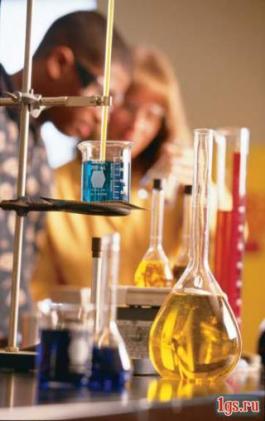 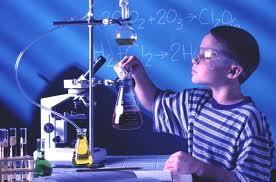 Тест «Коммуникативные способности»
К – величина оценочного коэффициента
Х – количество совпадающих ответов
20 – максимально возможное число совпадений 
К = Х/20
Шкала оценок для теста
Советы «Как выбрать профессию»
Необходимо узнать не только о радужной стороне профессии, но и о теневой.
Выбирая профессию, ты выбираешь и образ жизни.
Возьми за правило: мечтать о большом, но радоваться пока малому.
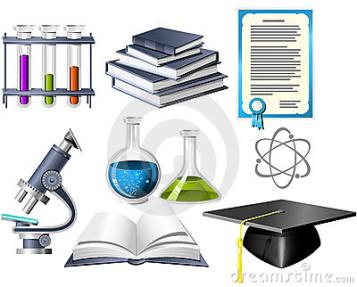 Счастье – 
это когда утром с радостью идёшь на работу, а вечером с радостью возвращаешься домой